NIST Technical Study

Sofa Super Store Fire

Draft Report for Public Comment
Charleston, South Carolina
October 28, 2010
Dr. William Grosshandler
Mr. Nelson Bryner

 National Institute of Standards and Technology 
U.S. Department of Commerce
Sofa Super Store Fire Technical Study
Objectives - Technical Study Team
To determine why and how the fire spread so quickly

To study conditions within structure, in terms of temperature, oxygen concentration, smoke movement, & tenability*

To identify specific areas in model building and fire codes**, standards and practices that warrant revision.


*  Ability to escape unassisted
**Codes used as national models for building and fire regulations.  State and local jurisdictions have the option of incorporating some or all of model code provisions
Sofa Super Store Fire Technical Study
Tasks-
1) Identification of technical issues (why rapid fire spread) and major hypotheses requiring examination.

2) Data collection - design records, video and photographic data, radio transmissions, field data, and interviews.

3) Analysis and comparison of building and fire codes and practices, and review and analysis of practices used in operation of the building.

4) Simulation and analysis of phenomena, including fire spread, smoke movement, tenability, and operation of active and passive fire protection systems.
Views of Building
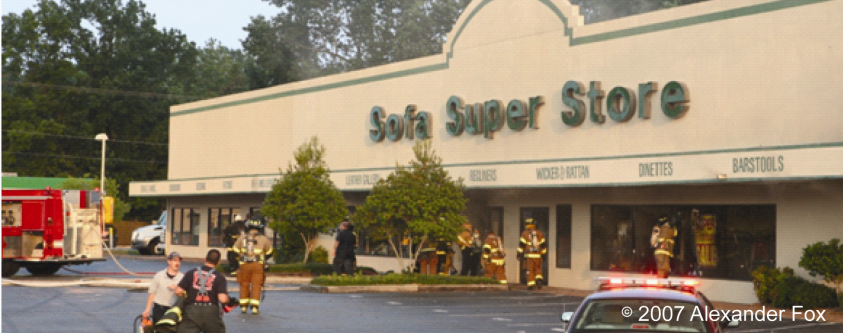 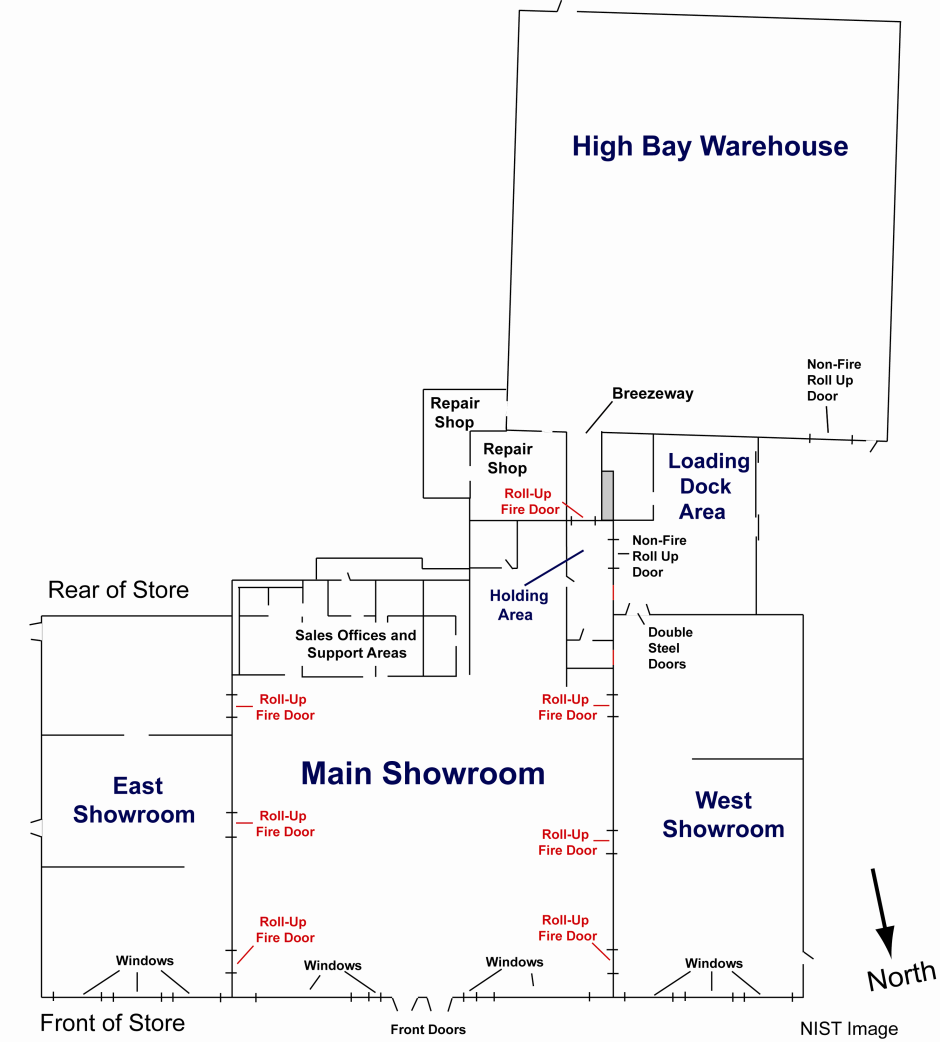 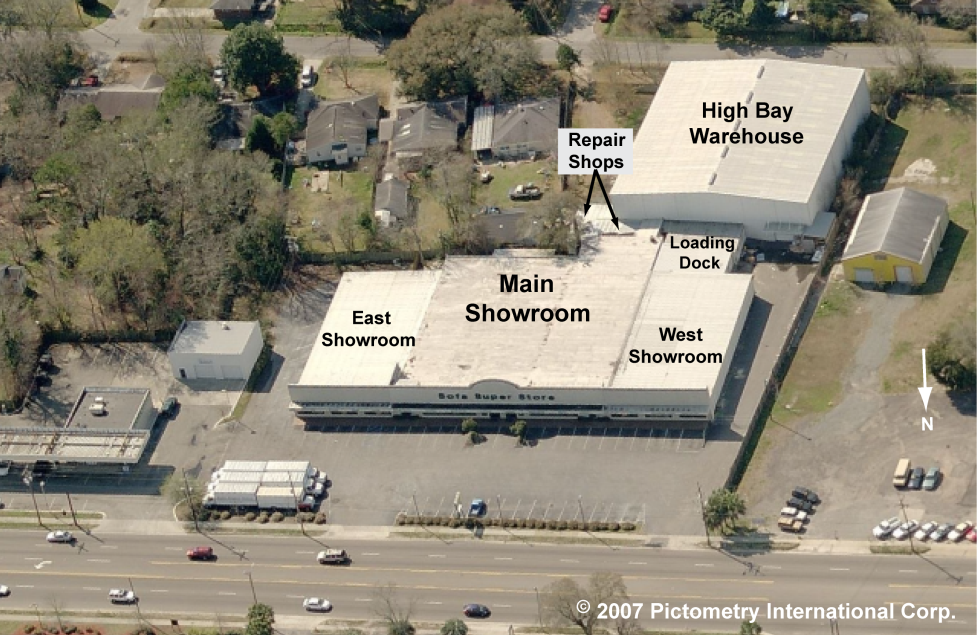 (main entrance)
Overall Time Line
Time			Event
6:56 pm      -  Fire observed at rear of store
	      -  store employee discharges port. fire extinguisher
	      -  fire reported to 911 Center
7:08	      -  Dispatch receives report of fire behind store
7:09	      -  Engines 10 & 11, Ladder 5, & Battalion Chief dispatched
7:12	      -  Engines 10 & 11, Ladder 5, Assistant & Battalion Chief 			on scene
7:13            -  Assistant Chief opens door and locates fire on
                      	 loading dock
	       -  Loading  dock fully involved with fire 
	       -  Fire spreads to holding area  and  warehouse
7:16	      -  Fire Chief arrives on scene
7:20            -  Engine 10 at loading dock receives water from Engine-12
Overall Timeline  continued
Time			Event
7:27  pm     -  Engine-11 at store front receives water from Engine-16
                   -  Trapped employee calls 911
                     -  “Lost or trapped inside “ radio call 
7:31            -   Employee rescued
                     -   “Mayday”
	       -   Fire Chief “….we need to evacuate building”
	       -   Engine air horns sounded to evacuate building
7:35            -  front windows vented
	      -  brown smoke pours out of broken windows
7:36	      -  black smoke rolls out front windows
7:37	      -  fire rolls out front windows

7:51            -  Portion of main showroom roof collapses

10:00          -  Fire under control
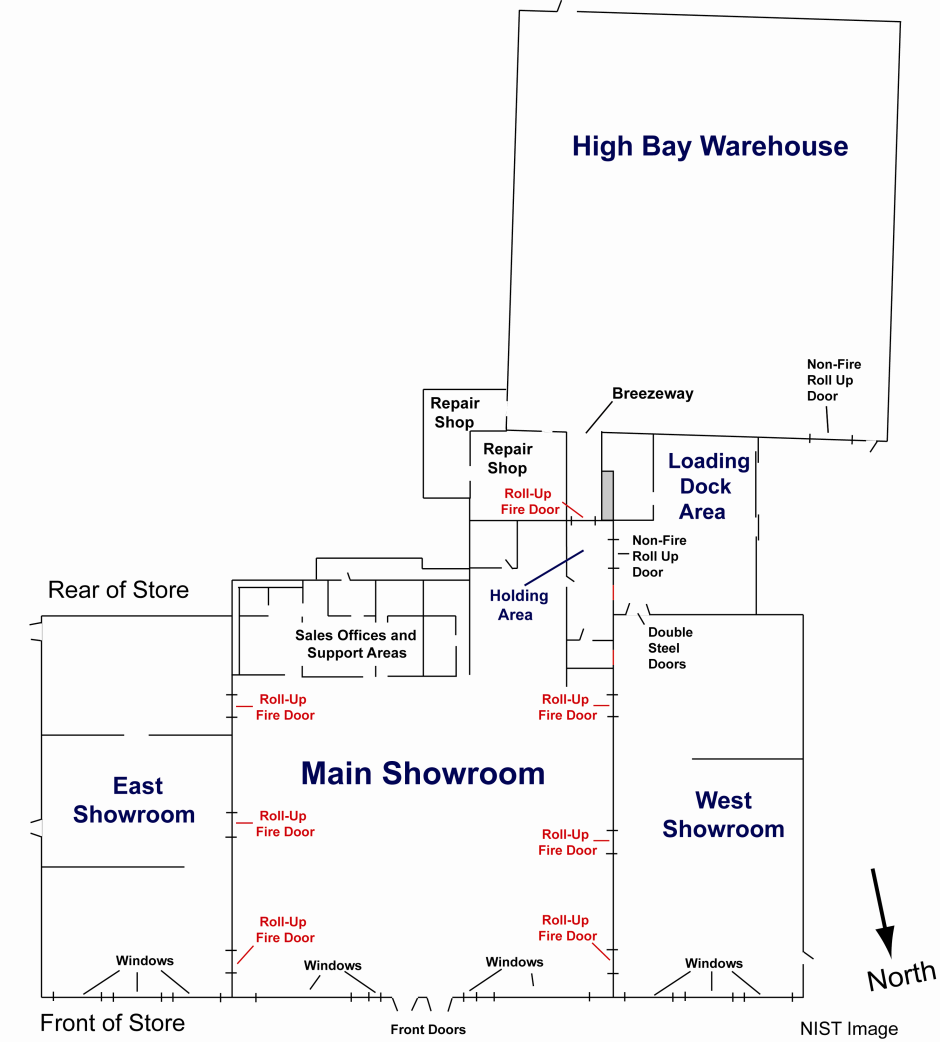 Fire Starts Outside Loading Dock
(main entrance)
Fire Spread
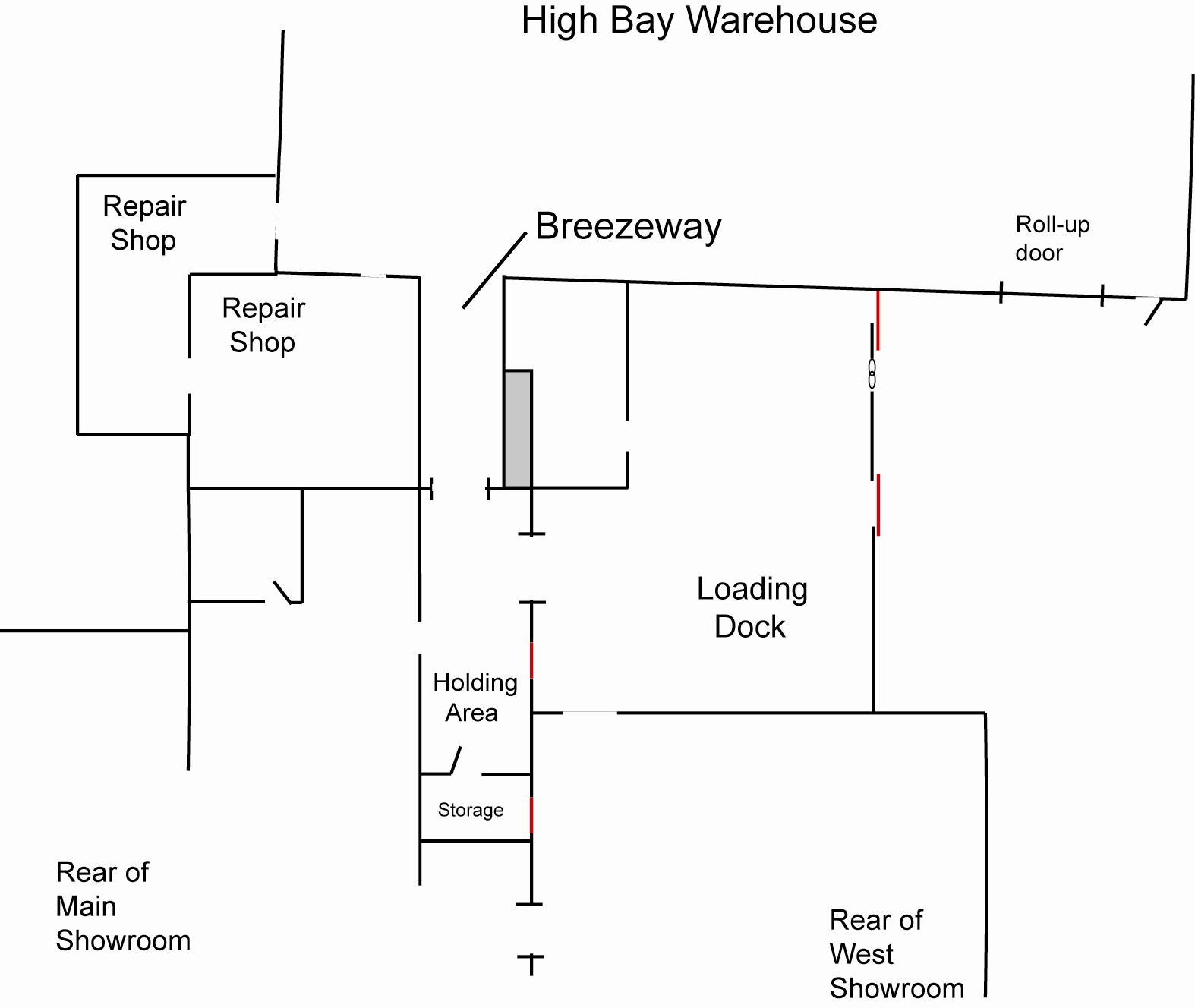 Sofa Super Store Fire Technical Study
Computer Simulation
Uses data on floor plan, materials of construction, opening of doors and windows, fuel load, weather, etc.

Each computer simulation requires about 4 days to run  
		(required > 250 runs)

Compared simulation results to photographs, observations, interviews, and data.    Most consistent simulation = most probable fire sequence

Multiple scenarios including impact of sprinklers, front windows intact, and roof openings

5)  Output temperatures, oxygen concentrations, and smoke & flame within structure
Sofa Super Store Fire Technical Study
Computer Simulation – overall structure
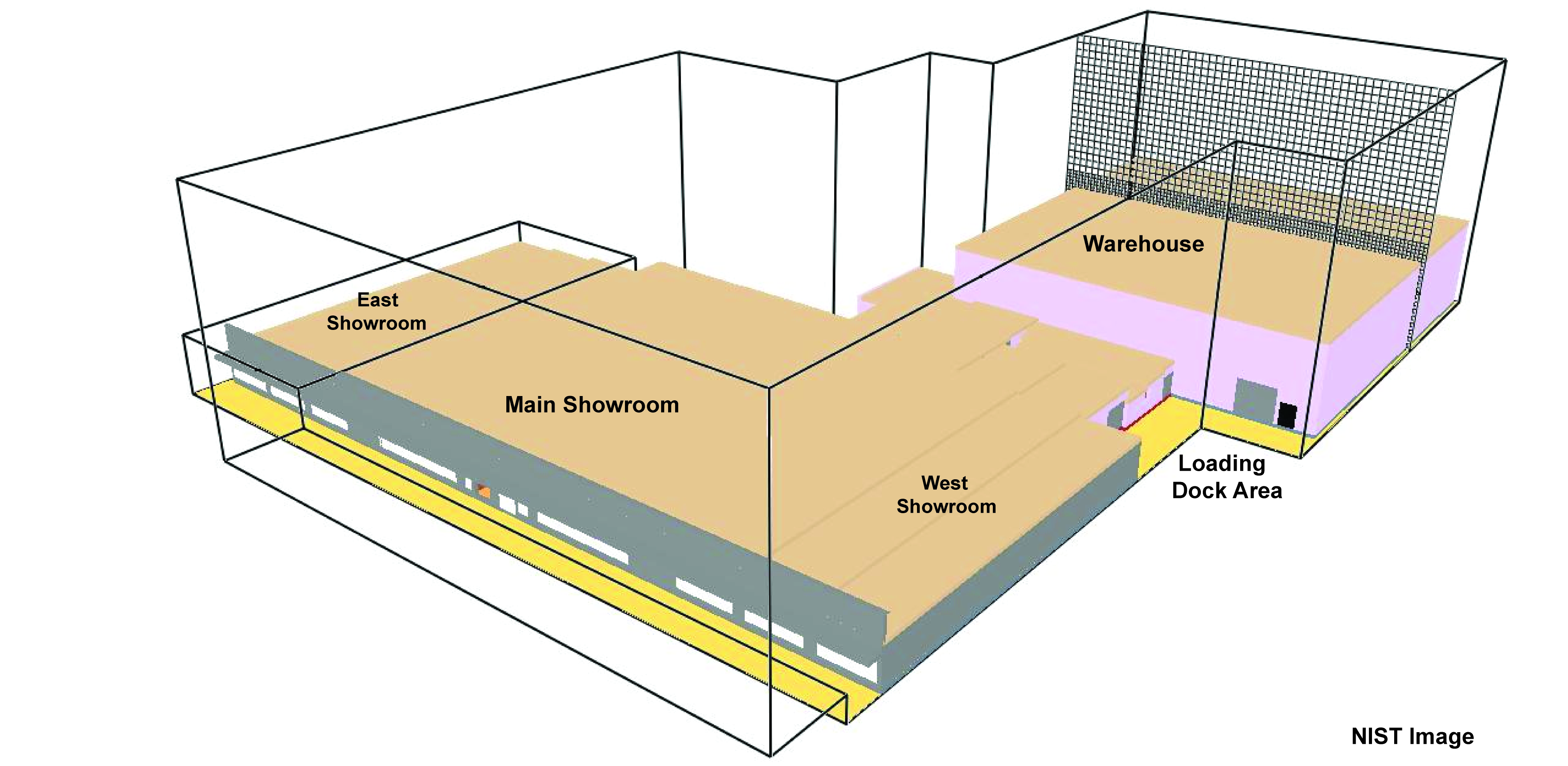 Sofa Super Store Fire Technical Study
Computer Simulation -  Floor Plan with merchandise
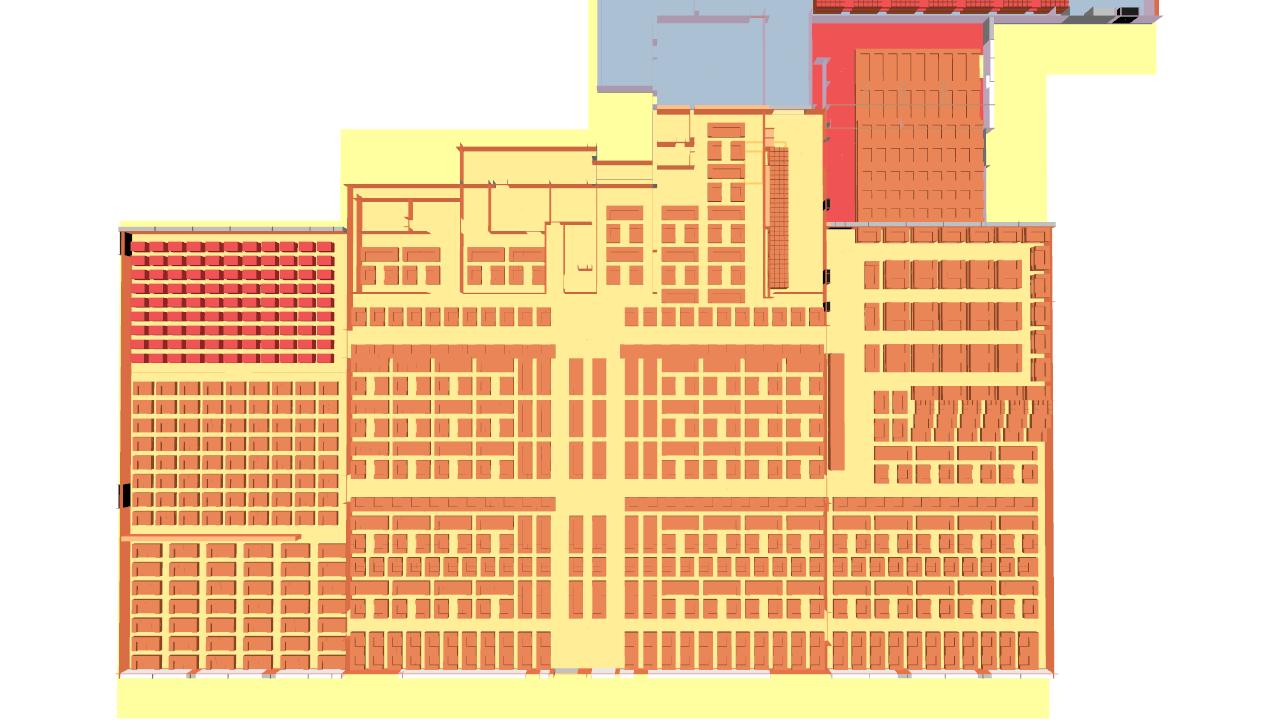 Holding Area
Loading 
   Dock
Main
Showroom
East 
Showroom
West 
Showroom
Temperature in the Sofa Super Store
Computer Simulation
1510 oF
Loading 
   Dock
Main
Showroom
East 
Showroom
West 
Showroom
70 oF
Front of Store
20 x real time
Temperature Slice - 5 ft above floor
Smoke and Fire Spread in the Sofa Super Store
Computer Simulation
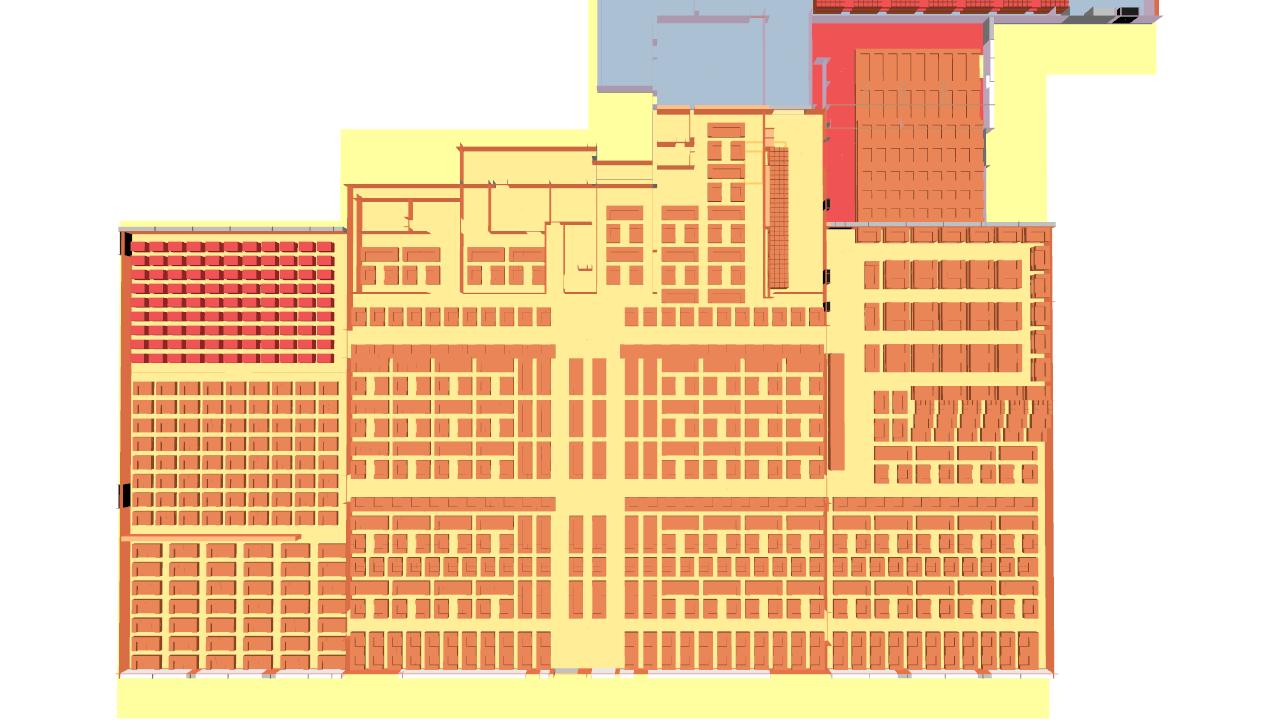 Loading 
   Dock
Loading 
   Dock
Main
Showroom
Main
Showroom
West 
Showroom
East 
Showroom
West 
Showroom
East 
Showroom
Front of Store
Smoke & Fire Slice Elevation - 5 ft above floor
20 x real time
Oxygen in the Sofa Super Store
Computer Simulation
21 %
12 %
Oxygen Elevation - 5 ft above floor
Key Findings –  Initial Conditions
1) Large amount of foam-filled furniture in showrooms (480 GJ), 
     loading dock (130 GJ),  and warehouse (840 GJ)*

2) Large open areas 

        Showroom                    Warehouse                 Loading Dock
   Main     17100 ft2                 15800 ft2                       2220 ft2
   West       7020 ft2                   
   East        6940 ft2

3) No automatic water sprinklers anywhere in store


*  100 gallons of gasoline contains about 12 GJ of energy
Key Findings – Fire Spread into Showrooms
1)  Smoke and flames entered the holding area through
         the open roll-up door (non-fire activated). 

Fire spread was not visible from the main and west 
      showroom during the early stages (5 to 10 minutes after
      fire department arrived).

3)  Smoke and flames flowed from the holding area
         into the space above the main showroom drop ceiling.  

4)  Fire spread into rear of main showroom.   Fire spread slowed
         by limited oxygen, ventilation limited. 

5)  Layer of smoke and unburned fuel collected under ceiling in main
        and west showrooms;  smoke filled floor to ceiling
Key Findings – Fire Spread into Showrooms
6)  Fire began to slowly move towards front of store.

7)  Front windows broken out. 

8)  Additional oxygen flowed in through broken windows and 
      fire spread rapidly to front of main showroom (west side).

9)  Fire quickly spread across front of store, moved toward east
      showroom, into west showroom, and then rear of main 
      showroom (east side).
Key Findings – Showroom Conditions
Simulation time when conditions became untenable *-
Time until                                     Temperature            Oxygen
  Untenable Conditions                   greater than                   less than 
                                                                          120 C or 250 F                      0.12

West Showroom -  
			Front          23.3 min              26.6 min
			Rear           22.5 min              25 min

West Main Showroom -  
			Front          15 min                 21 min
			Rear           15 min                 21 min

East Main Showroom -  
			Front           22.5 min              23.3 min
			Rear             21 min                23.3 min

* Ability to escape unassisted
Non-Sprinklered and Sprinklered Simulations
No sprinklers were present in Sofa Super Store
Computer Simulations
Temperature Slice - 5 ft above floor
Sprinklers inside
   Loading Dock
Non-sprinklered
Sprinklers activate at 
50 seconds and 75 seconds
Key Findings – Fire Spread
Sprinkler Scenario Simulation
1)  Sprinklers controlled fire on loading dock

2)  Sprinklers activated at 50 s and 75 s

3)  Conditions remained tenable throughout showrooms
Study Recommendations:  

Furniture Stores represent unique fire hazards:
		a)  large quantities of foam-filled furniture
		b)  large open space

        1) NIST recommends: All state and local jurisdictions should adopt model building and fire code covering new and existing high fuel-load mercantile occupancies.


Hazardous conditions identified by routine inspections by skilled inspectors with appropriate follow –up
		a)  lack of sprinklers
		b)  non-fire roll-up door
		c)  wood framing of loading dock

	 2) NIST recommends: All state and local jurisdictions implement aggressive fire inspection and enforcement programs and ensure that inspectors are professionally qualified to a national standard.
Study Recommendations:  

Lack of sprinklers 
		a)  no sprinklers in loading dock, showrooms, or warehouse.
		b)  sprinklers inside loading dock controlled fire in less than
		      1.5 minutes

	3) NIST recommends: All state and local authorities adopt and enforce model code requirements for sprinkler systems
		a) for all new commercial retail furniture stores regardless of size; and
	b) for existing retail furniture stores with any single display 
                    area of greater than 190 m2  (2000 ft2).
Study Recommendations:  
Research Recommendations

Upholstered Furniture Flame Spread –
	a)  prediction of ignition,
		b)  prediction of fire spread, and 
       		c)   smoke and toxic gas generation
Improving Fire Barriers – 
	a)  fire spread through walls
	b)  fire spread through doors, glass, wood, & metal
	c)  perf. of roll-up doors in actual fires and extended service
Decision aids for resource allocation
	a)  computer-aided decision tools
	b)  computer models to assist communities in allocating resources
4)   Ventilation of Burning Structures
	a) characterize how vent. affects growth and spread of fire 
	b)  provide fire service with guidance on when and how to
           use ventilation to improve fire conditions
Performance Metrics for Fire Protection
	a) performance and effectiveness metrics for community fire
           protections
	b) survey effectiveness of existing fire services
NIST welcomes comments on Draft Report
Web site to view draft final report: http://www.nist.gov/el/investigations/bfrl-investigations.cfm 

(All comments received by December 2, 2010 will be considered prior to issuing the NIST Final Report)
Submit comments to:
	E-mail:	firesafety@nist.gov

	FAX:  (301) 975-4052
	
	Mail address:	
		NIST  Technical Study:  Sofa Super Store
		National Institute of Standards and Technology
		100 Bureau Drive, Stop 8660
		Gaithersburg, MD 20899-8660
Next Steps-
1)  Consider and incorporate public comments

2)   NIST will work with model code organizations to incorporate
       recommendations in national model code

3)   NIST will work with the major organizations representing state
       and local governments, including building and fire officials, and fire 
       fighters to incorporate recommendations

4)   Develop new performance standards and test protocols for
       fire protection systems

5)    Conduct additional research in
		a)  Upholstered Furniture Flame Spread –
		b)  Improving Fire Barriers
            	c)  Decision aids for resource allocation
 		d)  Ventilation of Burning Structures
		e)  Performance Metrics for Fire Protection